Macroscopic Stability Research Timeline
FY13
14
15
16
17
18
5 year plan period
5 year plan period
5 year goal
Physics
Optimize and combine rotation profile and β-feedback control using NCC, to improve stability and for fully non-inductive operation
Thrust #1
Optimize shaping, RWM/TM control (n≥1 using the second SPA), validate internal mode physics and RMW kinetic physics
Provide FSNF/Pilot projection,
Integrate MS control to improve RWM/TM/ELM/ internal mode stability, disruption avoidance, with disruption mitigation protection
Understand non-resonant error field effects using NCC, NTV effects vs. rotation profile on transport, utilize 3D field to improve stability
Thrust #2
Optimize error field correction (n≥1), dynamic correction, and understand NTV physics in reduced v* and controlled rotation
Investigate avoidance scenarios and couple to mitigation techniques
Thrust #3
Study halo currents, disruption loads, and precursors, and test MGI or other mitigation techniques
Tools
Enhanced magnetic 3D sensors, Real-time velocity measurement and MSE, Toroidally displaced MESXR
Diagnostics
Real-time MPTS, X-ray imaging spectrometer, Internal dB measurement from MSE
Expanded shunt tile measurement, disruption load diagnostics
Theory
Utilize equilibrium reconstruction, 3D equilibrium and transport, and stability codes
Integrate and validate 3D equilibrium, stability, and transport codes
Disruption simulation
Gas penetration dynamics
Non-axisymmetric Control Coils (NCC)
Facility
Second SPA
Cryo-pump for lower n*
Utilize 3D field for rotation (profile) and β-feedback control, to improve RWM/TM/internal mode stability
Plasma Control
RWM state-space control (n≥1), error field control
Integrate MS control with disruption avoidance and mitigation
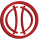 NSTX Upgrade Research Timeline for 2014-2018
NSTX
-
U
Transport and Turbulence Research Timeline
FY13
14
15
16
17
18
5 year plan period
5 year plan period
5 year goal
Physics
Measure low/high k turbulence and correlate with transport channels
Identify regime of validity for instabilities responsible for anomalous  electron thermal, momentum, and particle/impurity transport in NSTX-U 



Establish and validate reduced transport models (0D and 1D)
Identify ETG and micro-tearing
modes and their operational regimes for anomalous electron thermal transport
Compare with gyro-kinetic and neo-classical calculations
Identify ITG/TEM and KBM
modes and their operational regimes anomalous  electron thermal, momentum, and particle/impurity transport
Assess neo-classical model to ion thermal, particle/impurity transport in lower n* regime
Assess neo-classical model for full range BT, IP, n
Extend 0D confinement scalings with full BT, Ip and lower n*
Project 0D confinement for FNSF/Pilot
Establish/Validate 0D confinement scalings with higher BT, Ip and lower n*
Predict confinement and profiles (w/ TGLF, etc …) coupled with linear/nonlinear GK calculations
Integrated predictions with  thermal (TGLF, …) and *AE model
ORBIT electron simulations  w/ measured *AE structure
Develop model for *AE driven ce
Tools
New FIR high-kθ scattering system
PCI/Doppler reflectometry
Diagnostics
BES/reflectometry/ polarimetry
Synthetic diagnostics for GYRO/GENE/GTS
Theory
Development of XGC1-EM, GTS-EM, Gkeyll
Repetitive laser blow-off impurity injection system
Facility
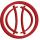 NSTX Upgrade Research Timeline for 2014-2018
NSTX
-
U
Higher BT, IP
Plasma  Parameter and Control
Full range of  BT and IP (short pulse)
Full range of  BT and IP (long pulse, ASC scenarios)
q, flow profile control with 2nd NBI
Flow profile control with 3D coils
Boundary Physics Research Timeline (Part 1)
FY13
14
15
16
17
18
5 year plan period
5 year plan period
5 year goal
L-H transition physics: threshold studies, pedestal formation
Physics
Optimize and control the pedestal structure
Develop understanding of of the physical properties of pedestal structure and stability for ITER and FNSF
Characterize the pedestal structure vs Bt, Ip, shaping
Thrust 1
Assess, optimize, and control the pedestal structure, edge transport and stability
Develop projections to FNSF based on experiment and models
Pedestal control to achieve temperature and moderate density
ELM studies and mitigations: response to 3D magnetic field perturbations and Lithium coatings
Utilize 3D fields (NCC) to optimize pedestal transport and stability
Develop methods for active control of SOL/edge profiles; Support projections of heat flux width and divertor scenarios to ST-FNSF
Heat flux width; connections to SOL models; Zonal (poloidal) flow and 3D  structure of SOL/edge turbulence
Develop and validate divertor and SOL heat and particle control to support projections of divertor scenarios to ST-FNSF
Thrust 2
Snowflake divertor studies and control development
Utilize magnetic control for long-pulse snowflakes with reduced heat flux
Assess and control divertor/SOL heat and particle fluxes
Radiative divertor with D2, Ne, Ar seeding; Li radiator, Mantles
Implement radiative divertor control; Integration of snowflake and radiative divertor
Experiments validation of cryo-pump designs
Validation of cryopump performance
Impurity erosion and SOL transport studies
Assess Mo/PFCs and their impact on H-mode confinement
Tools
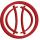 Theory
Edge gyrokinetic codes – XGC1 & XGC0
NSTX Upgrade Research Timeline for 2014-2018
Extend gyrokinetic codes to the pedestal
NSTX
-
U
3D Turbulence codes, UEDGE, SOLPS to support transport characterizations
GYRO, GENE for mode identification in the pedestal region
Boundary Physics Research Timeline (Part 2)
FY13
14
15
16
17
18
5 year plan period
5 year plan period
5 year goal
Tools
Upgraded MPTS
Diagnostics
Third laser for MPTS
Center stack IR camera
Divertor Thomson Scattering system
2D BES
3D GPI
SOL flows, divertor ion energy or temperature (fast thermocouple), and SOL current sensors
Divertor Langmuir probes, bolometry
Full plasma radiation tomography
Upper divertor spectroscopic sightlines & IR cameras; Divertor spectroscopy (VUV, visible)
Edge neutral density measurements (LIF or LII)
Edge profile reflectometry
Reflectometry/DBS (TBD)
Real-time density measurements: Interferometry and MPTS
Lithium granule injection; improved Liters
Facility
EHO antenna
Edge gas injection and SGI with PCS feedback control; HFS gas injection shut-off valve
Pellet, molecular cluster, compact toroid injectors
Non-axisymmetric control coils
Divertor gas seeding
Improved divertor tile alignment
Cryo-pumping & associated diagnostics
Plasma Control
Control of divertor coils for X- and strike-point positions
control scenarios using both strike-point and cryopump
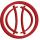 NSTX Upgrade Research Timeline for 2014-2018
NSTX
-
U
Implement and advance snowflake divertor configuration control
PFC temperature control
Gas injection feedback control; PCS control of divertor gas injection
Radiative divertor control
Materials and Plasma Facing Component Research Timeline
FY13
14
15
16
17
18
5 year plan period
5 year plan period
5 year goal
Physics
Understand the Li Surface-Science for Long-Pulse PMI and PFCs
Lithium performance (e.g. D-uptake, wetting), impact on machine performance
Surface evolution of liquid PFCs under evaporation and condensation
Transport and lifetime of low-Z deposited material and substrate materials
Advance the Physics of Tokamak-Induced Material Migration and Evolution
Erosion, migration and redeposition in the continuous vapor shielding regime
Transient operation of vapor-shielded, high-Z PFCs
Establish the Science of Continuous Vapor Shielding
Long-pulse operation of vapor-shielded PFCs
Tools
MAPP, QMBs, Spectroscopy, Probes, 2D Fast Cameras, IR Thermography, Bolometry,
Diagnostics
Liquid-metal surface and PFC diagnostics (e.g. SLLS, LIBS)
Establish aAtoms-to-PFCs Theory Base for Liquid Metal PFCs
Fluid Codes (e.g. UEDGE/B2/SOLPS/OEDGE),
Kinetic Codes (e.g. DEGAS2/EIRENE/XGC0-1/WBC-Redep,DIVIMP),
Material Codes (e.g. MD/DFT/QCMD)
Theory
Facility
Li Surface-Science Investigations (e.g. D-uptake, wetting)
All Graphite
One Molybdenum Divertor
All Molybdenum Divertor Targets
Molybdenum  Wall Conversion
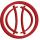 NSTX Upgrade Research Timeline for 2014-2018
NSTX
-
U
Design for Full Toroidal Liquid Metal Divertor for NSTX-U
Test Flowing Liquid Lithium Divertor Module
Develop Flowing Li-PFC and Support Systems; Test Target Materials/PFCs at Test Stands (e.g. Magnum-PSI)
NSTX-U Upward Li evaporator, granule injector, powder dropper
Lithium
Control
Energetic Particles Research Timeline
FY13
14
15
16
17
18
5 year plan period
5 year plan period
5 year goal
Investigate *AE dynamics and fast ion transport mechanisms
Extend fast ion studies to
full 1T, 2MA scenarios
1. Develop predictive tools for projections of *AE-induced transport to FNSF/ITER
Physics
Compare with linear/nonlinear predictions
Develop ramp-up scenarios with reduced/optimized *AE activity
Validate reduced models for *AE-induced fast ion transport
2. Assess requirements for fast ion phase space engineering through selective excitation/suppression of *AE modes
Optimize *AE antenna for efficient coupling to *AE modes
Characterize Fnb w/ 2nd NB line; compare to TRANSP
Characterize scenarios with NBI+HHFW
NB, HHFW,  antenna as actuators for *AE activity
Tools
Fast ion distribution measurements: Tangential FIDA; upgraded ssNPA
fusion source profile array
Diagnostics
Mode structure measurements: BES, reflectometers
neutron collimator for high density scenarios
upgraded *AE antenna for mode excitation
*AE antenna for damping rate measurements
Implement improved Fnb description in
 NOVA-K, M3D-K and HYM
Theory
ORBIT, SPIRAL for fast ion response to *AE modes
Extend simulations to full 1T, 2MA NSTX-U scenarios
Develop/apply reduced fast ion transport models
Extend to FNSF/Pilot
Extend to current ramp-up in FNSF/Pilot
3D ‘Halo’ model in TRANSP
Facility
2nd (more tangential) NB line
*AE antenna for mode excitation
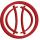 NSTX Upgrade Research Timeline for 2014-2018
NSTX
-
U
q-profile, rotation control
with 2nd NBI
Plasma Control
Wave Heating and Current Drive Research Timeline (Part 1)
FY13
14
15
16
17
18
5 year plan period
5 year plan period
5 year goal
Physics
Assess performance of 12-strap double-feed antenna and compatibility with NBI H-modes at higher BT
Simulate/mockup reduced- strap HHF antenna performance
Supporting HHFW Research for Thrusts 1-3
Measure and mitigate RF power flows in the SOL and to the divertors in the H-mode regime
Study and minimize HHFW interaction with NBI fast-ions
Develop plasma scenarios with fully non-inductive ramp-up and H-mode sustainment that utilize RF heating and current drive, and determine the validity of  advanced RF codes.
Assess HHFW electron heating during NBI current ramp-up
Use HHFW to assist start-up and compare to ECH
Generate 100% non-inductive Ip ~ 300 kA HHFW H-mode, and non-inductively ramp Ip
Thrust 1
Test ECH with CHI plasma conditions that extrapolate to FNSF
Maximize 28 GHz EC heating in CHI start-up plasma
Non-inductive start-up with 28 GHz EBW
Long pulse 28 GHz EBW heating & CD
Maximize HHFW core current drive in H-mode plasmas using reduced strap antenna
Maximize HHFW core current drive in H-mode plasmas using 12-strap antenna
Thrust 2
Use advanced RF codes to predict RF performance in FNSF and ITER
Determine validity of advanced RF codes that include SOL, realistic antenna geometry, accurate modeling of fast-ion interaction and effect of edge fluctuations
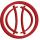 NSTX Upgrade Research Timeline for 2014-2018
NSTX
-
U
Thrust 3
Wave Heating and Current Drive Research Timeline (Part 2)
FY13
14
15
16
17
18
5 year plan period
5 year goal
5 year plan period
Tools
Diagnostics for measuring HHFW and EBW power deposition and current drive (e.g. Upgraded MPTS, ME-SXR, MSE-LIF, MSE-CIF)
Diagnostics
Fast IR for RF power SOL power losses
10-40 GHz edge reflectometer for SOL measurements in front of antenna
RF magnetic and Langmuir probes to measure RF power flow to divertor
Tangential FIDA and upgraded ssNPA for measuring RF acceleration of NBI ions
Microwave synthetic imaging diagnostic to measure EBW coupling efficiency
AORSA 3D with SOL and realistic antenna geometry and GENRAY with SOL and edge fluctuations for RF coupling
Theory
Full finite-orbit-width CQL3D and AORSA/ORBIT-RF for simulation of RF acceleration of NBI ions
TORIC with SOL and SPIRAL modeling of RF power loss to divertor
Upgrade NUBEAM with RF operator
Reduced strap HHFW antenna
Facility
Compliant HHFW feedthroughs & upgrade to HHFW antenna limiter for high-power NBI
2 MW, 5 s, 28 GHz EBW heating & current drive system with steerable mirror
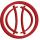 NSTX Upgrade Research Timeline for 2014-2018
NSTX
-
U
1-2 MW 28 GHz EC/EBW heating system with fixed antenna
Solenoid-Free Start-up and Ramp-up Research Timeline
FY13
14
15
16
17
18
5 year plan period
5 year plan period
5 year goal
Establish CHI startup
Test benefits of metal Absorber & Li coatings
Maximize CHI Start-up current
Test benefits of metal divertor & cryo pump
Physics
(1)  Demonstrate and understand full solenoid-free current start-up and ramp-up

(2)  Understand requirements for designing FNSF without a solenoid
Ramp CHI target to 1MA using NBI, ECH, HHFW
Ramp 400 kA inductive plasma using NBI
Validate full ramp-up with TSC
Model NBI CD of CHI target with NIMROD
Validate start-up  with NIMROD and M3D-C1
Validate ECH heating of CHI using GENRAY
Test current ramp-up using gun plasma start-up
Test gun plasma start-up
Tools
New: Improved flux loops & voltage monitors on up/low divertor & CS magnetics
Multi-point Thomson, Visible and UV Spectroscopy, Soft X-ray arrays,  bolometers, Divertor Langmuir probes, divertor thermocouples, IR camera, fast cameras
Diagnostics
TSC – Current start-up, ramp-up and sustainment
PTRANSP – NBI coupling to low Ip CHI target
NIMROD, M3D-C1 – Primary goal: Physics of closed flux current generation. Secondary goal: NBI current ramp-up
GENRAY – ECH heating of CHI
Theory
Improved injector & Absorber coils.
Full divertor Li coverage
Li evaporator for Absorber
1MW ECH
Metallic Divertor plates
Facility
4 kV CHI Operation
Second Tangential NBI for current ramp-up
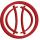 NSTX Upgrade Research Timeline for 2014-2018
NSTX
-
U
rtEFIT control during high current ramp-up and sustainment phases
Plasma Control
Initial pre-programmed phase followed by gap control
Advanced Scenarios and Control Research Timeline
FY13
14
15
16
17
18
5 year plan period
5 year plan period
5 year goal
Develop  long pulse full field & current scenarios
Thrust 1:
NSTX-U
Integrated Scenarios
Opt. startup for reduced density
High fNI scenarios at high bN, BT=0.75-1.0  T, t~few tE
100 % NI at 1.0 T, fully relaxed
100 % NI Integrated
Develop the basis for steady state operations and axisymmetric control for next-step STs while helping resolve key scenario and control issues for ITER
HHFW in Advanced Scenarios
Couple to NI Ramp-Up Plasmas
EBW H&CD Scoping
Thrust 3:
Event Handling
Simple Disruption Detector
Improved Disruption Detector
First automated discharge ramp-downs
Event-based ramp-down strategies
Pedestal Optimization
Thrust 4:
Next Step Scenarios
Explore q and FT profiles for optimal  simultaneous stability and confinement
Assess q0 modification by different Rtan sources, compare to TRANSP
Effect of NBCD DFI on JNBCD prof.
Combined bN, qmin control
Combined bN, FT,, qmin control
Combined bN, FT Profile control
Combined bN, FT,0 control
Thrust 2:
n=0 Control
Development
Radiative Divertor Control
Up/Down Symmetric SFD Control
Assess &  improve VDE Control
Density Feedback During IP Ramp
Density Control with cryo-pumping + fuelling
rt-EFIT w/ MSE
rt-EFIT w/ partial kinetic contstraint
Real-time MSE Dev.
Divertor qperp or detachment diagnostics
Diagnostic Development
Real-time MPTS Dev.
Real-time Vf Dev.
Free Boundary TRANSP with Passive Conductors
Theory
Reduced Thermal Transport Models
Fast Ion Transport/Simulation
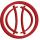 NSTX Upgrade Research Timeline for 2014-2018
NSTX
-
U
Metal PFC Upgrades
TF Feed Upgrade
28 GHz Gyrotron
Li Granule Injector
Facility
PF-1B U/L Powered
Bipolar PF-2
Cryopump
NCC
Exploitation of Higher Field and Current, Increased NB H & CD, 2ND SPA